Neuvermessung der Parameter des Exoplaneten-Transits von Qatar-5 b
Jugend forscht im Bereich Geo- und Raumwissenschaften    Sven de Vrieze
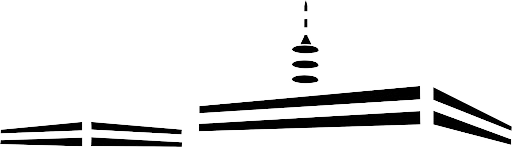 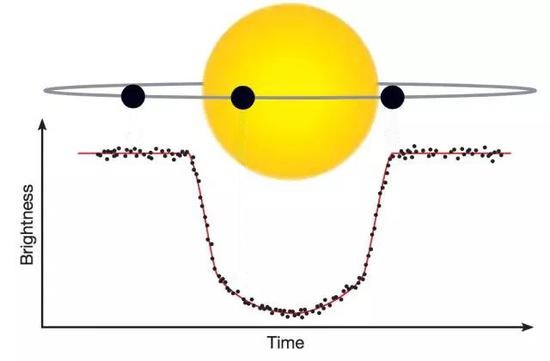 Transitmessung Qatar-5 b
Katalog-Geometrie ETD vs. Eigene Messung
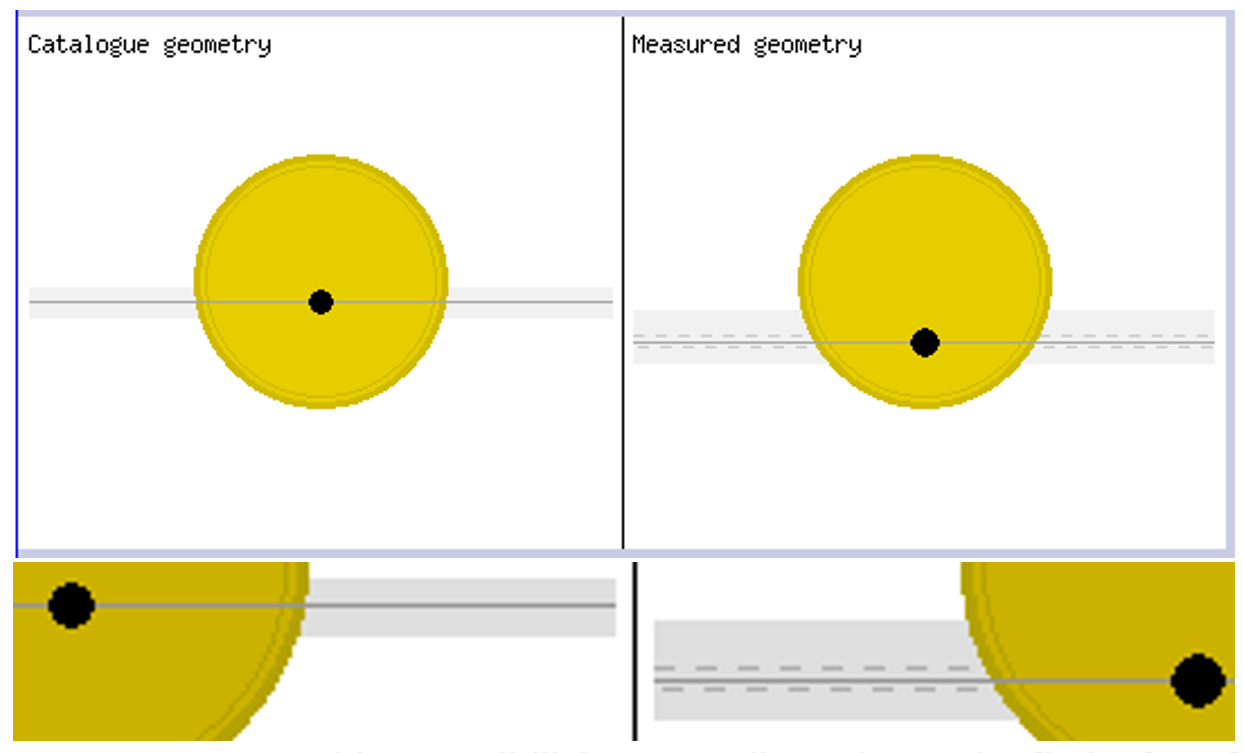 Mittelpunktszeiten der Transite, alle Beobachtungen, ETD
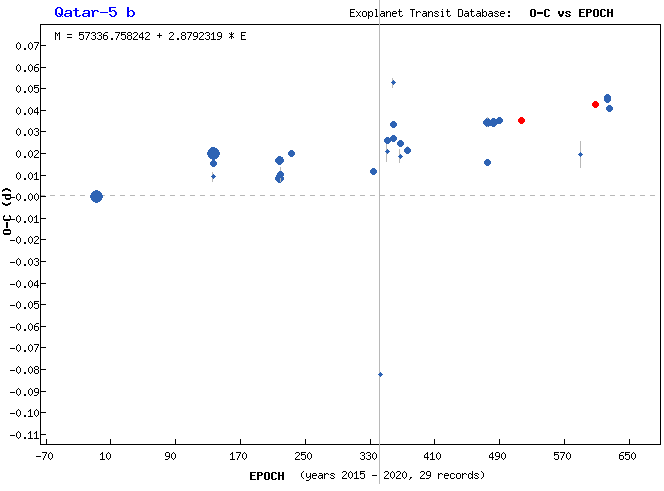 Eigene Beobachtungen
Entdeckung
2
http://var2.astro.cz/ETD/etd.php?STARNAME=Qatar-5&PLANET=b
Datengewinnung
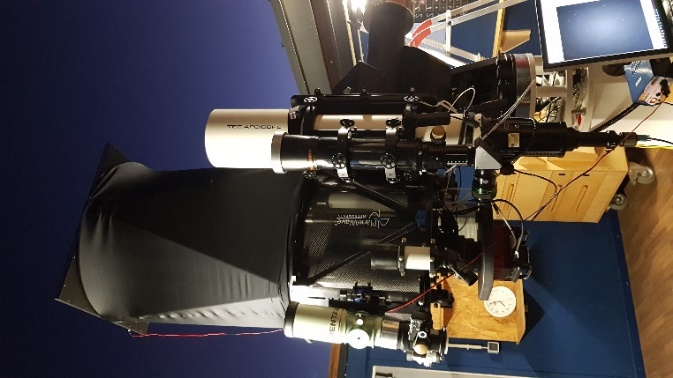 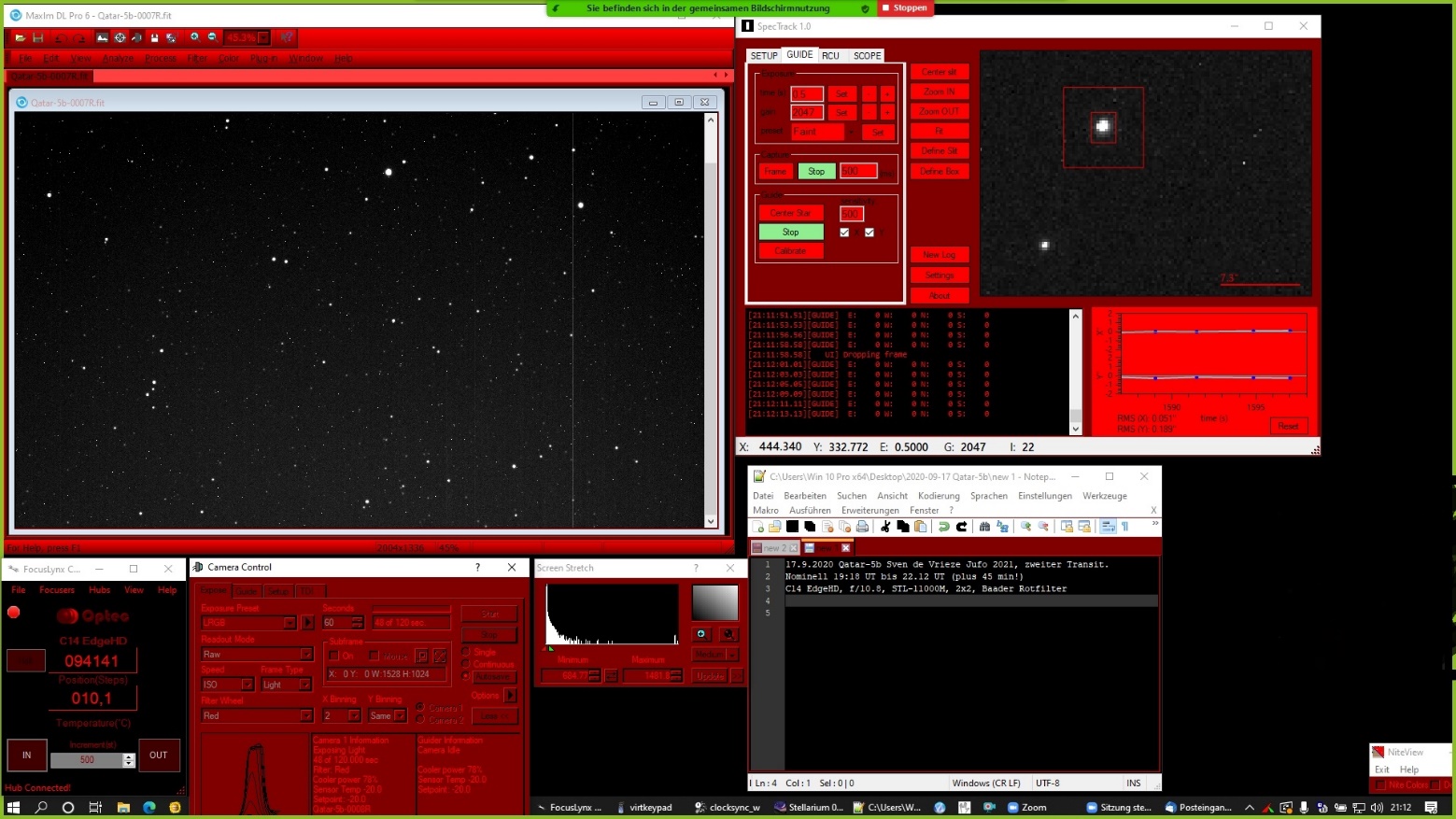 Planewave 0,5m CDK20 auf dem
Schuldach
3
Photometrische Helligkeitsmessung
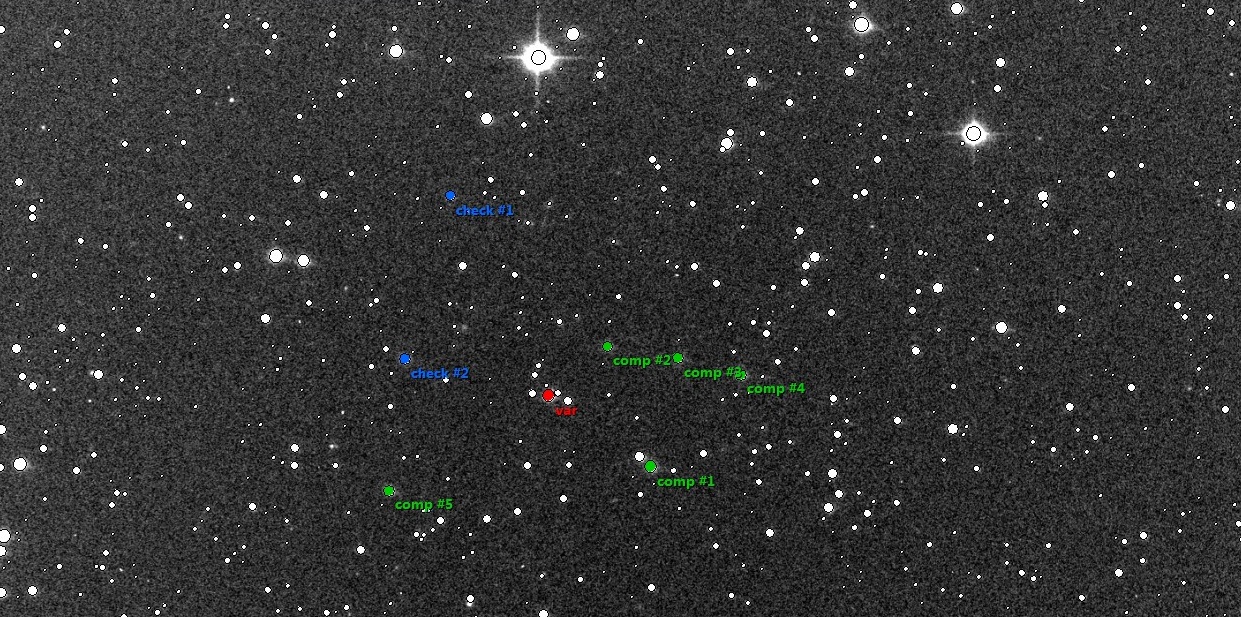 Qatar-5
Eigene Lichtkurve
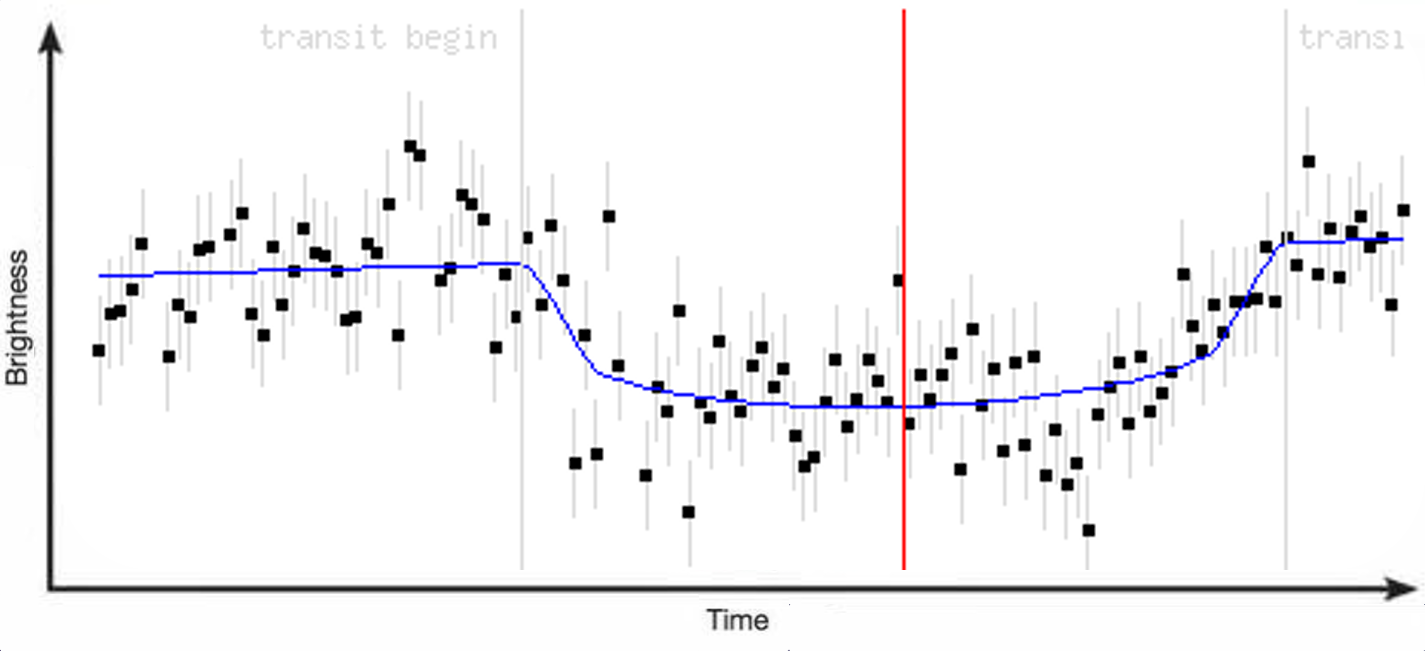 4
Transitmitten
Vergleich Transitmitten, ETD
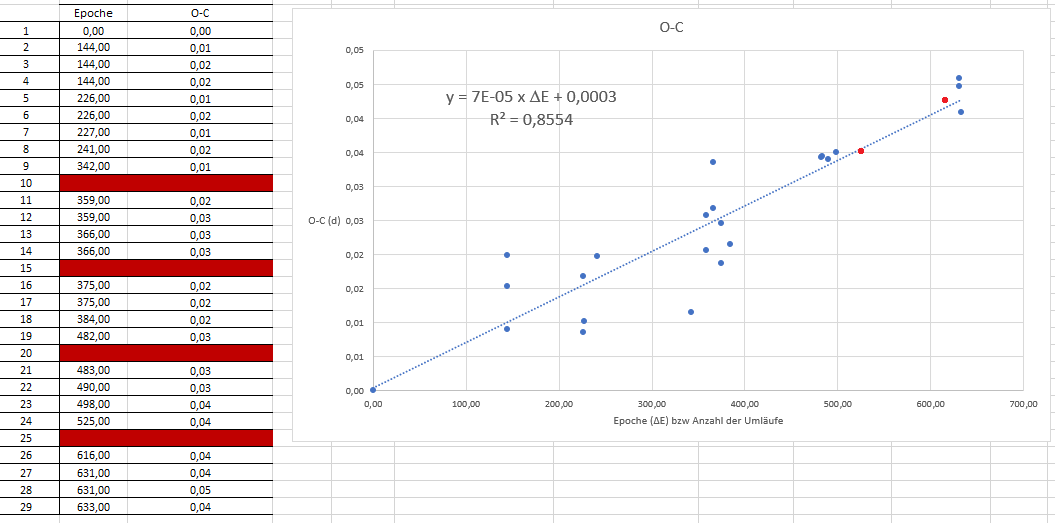 Entdeckungslichtkurve
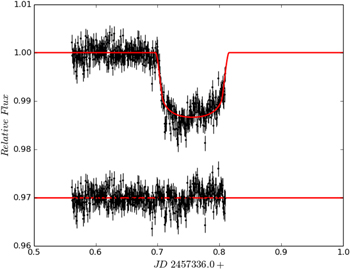 http://adsabs.harvard.edu/abs/2016arXiv160606882A
5
Auswertung
& Neuberechnung
ETD Transit Daten
ETD Daten
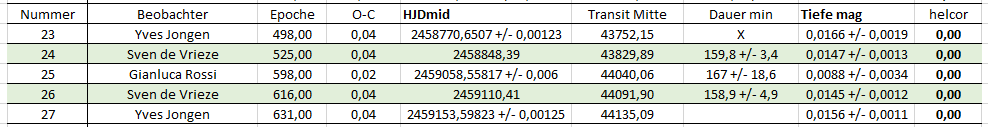 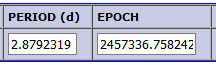 2459110,41 [JD] - 2458848,39 [JD] = 262,02 [d]
616 [Umläufe] – 525 [Umläufe] = 91 [Planetenumläufe] 
262,02 / 91 = 2,8793407 [d / Umläufe]
2,8792319 - 2,8793407 = -0,00008073 [d]
-0,00008073 [d] * 86400 [sec/d] = -6,9757 [sec]
Planetenumlauf ist bei ETD etwa 7 Sekunden zu kurz angegeben
Umlaufdauer (PERIOD) berechnen


Eigene Messung vs. Katalog
Umrechnung in Sekunden
6
Vielen Dank für ihre Aufmerksamkeit!
7
Presentation template by SlidesCarnival